Graduated scales
Graduated scales
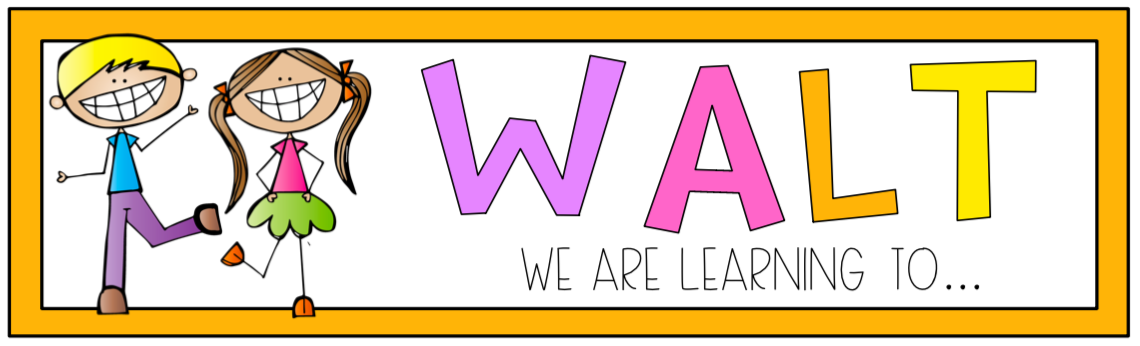 To read and write measurements of length, mass, capacity and temperature shown on graduated scales.
Identifying and writing an accurate measurement when reading graduated scales.
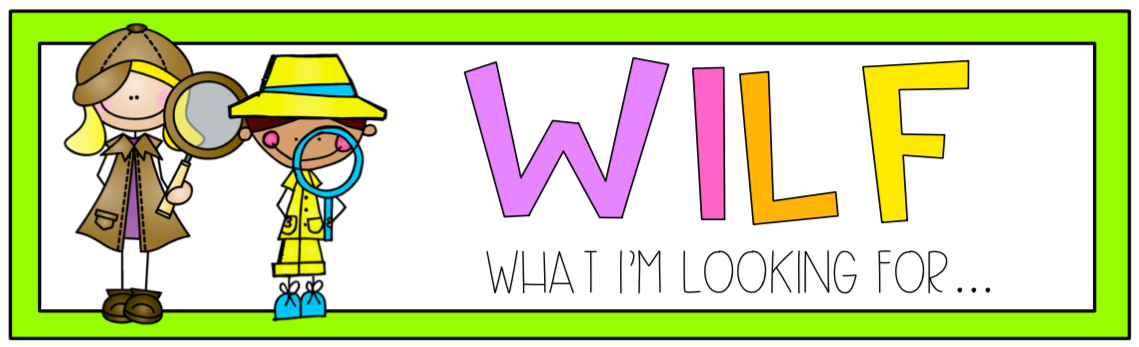 Fact family warm up
With your whiteboards
21
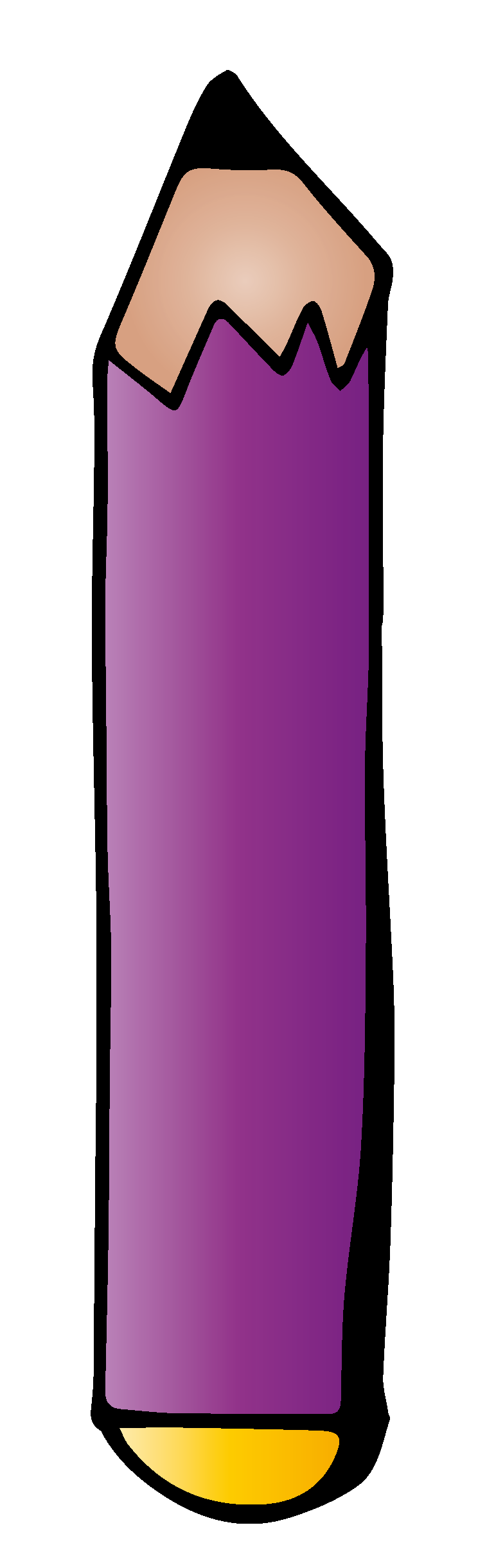 3
7
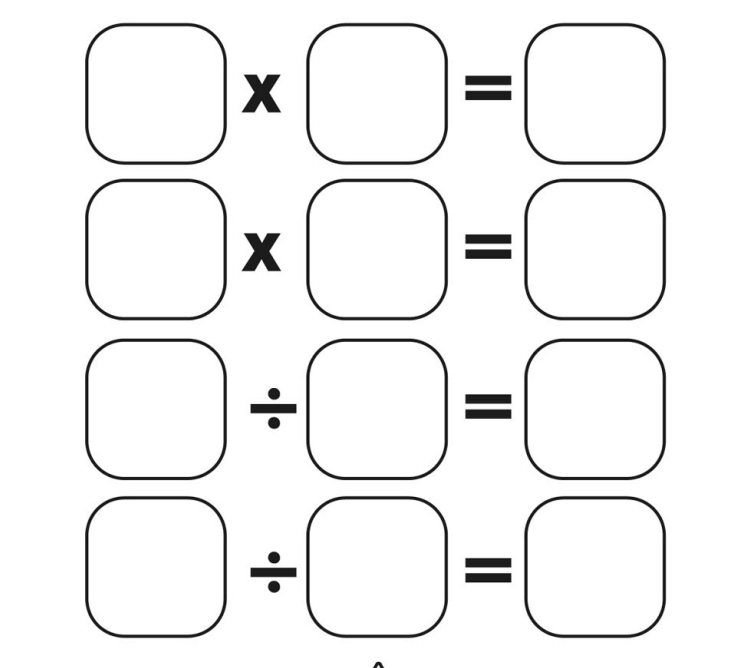 [Speaker Notes: editing]
Vocabulary
scales
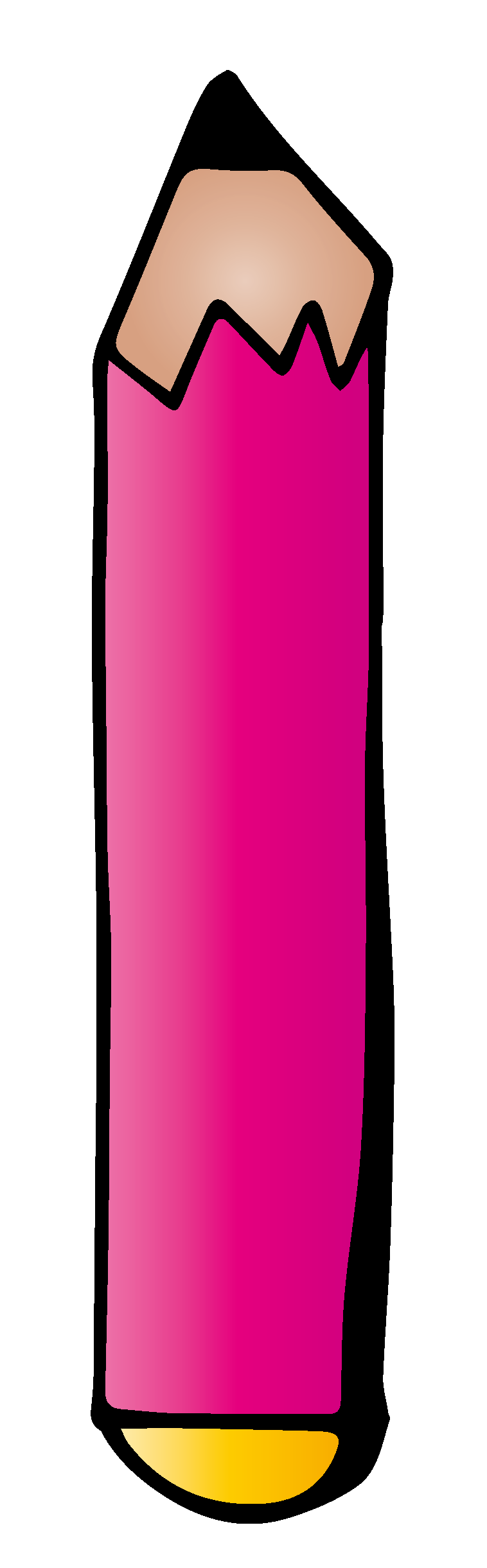 value
divide
graduations
[Speaker Notes: editing]
A graduation
A graduation is a marking used to indicate points on a visual scale, which can be present on a container, a measuring device.
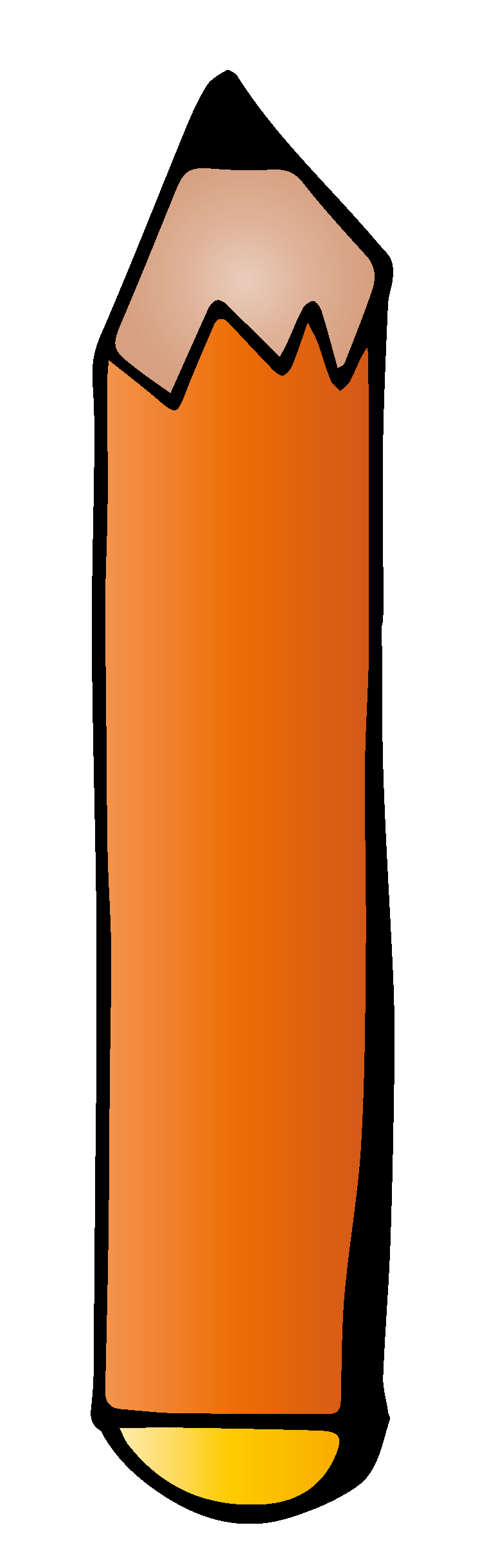 [Speaker Notes: editing]
Where would you see scales?
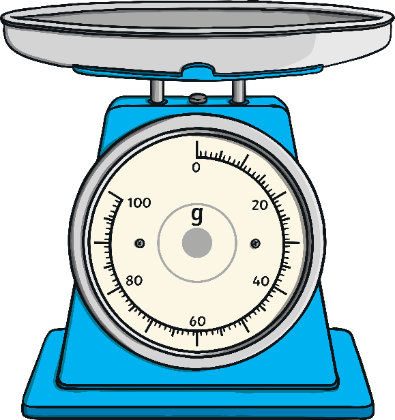 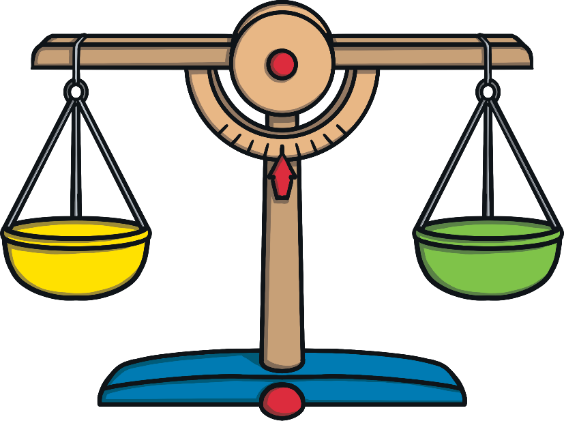 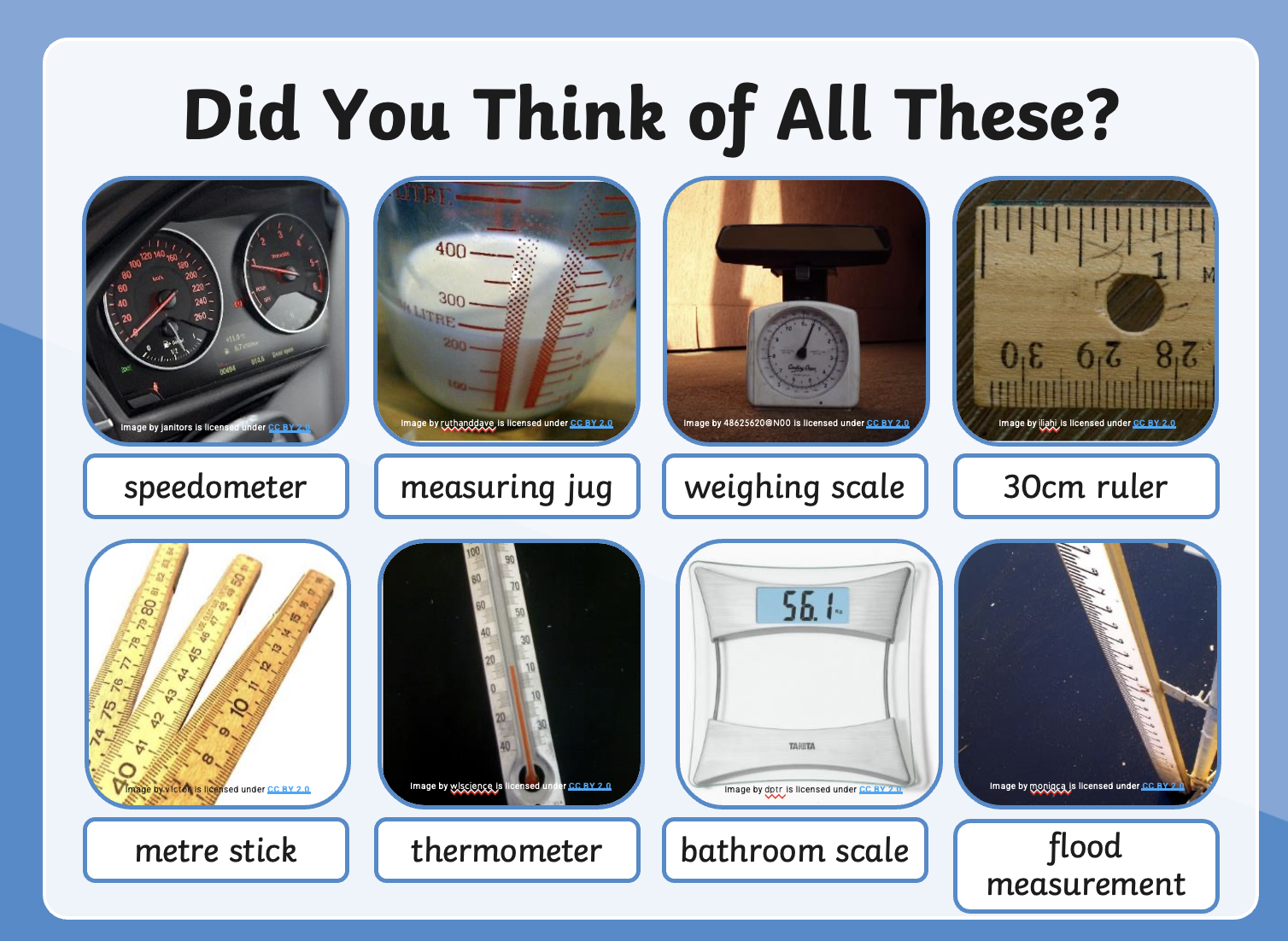 [Speaker Notes: An angel, a nightmare etc]
Reading Scales
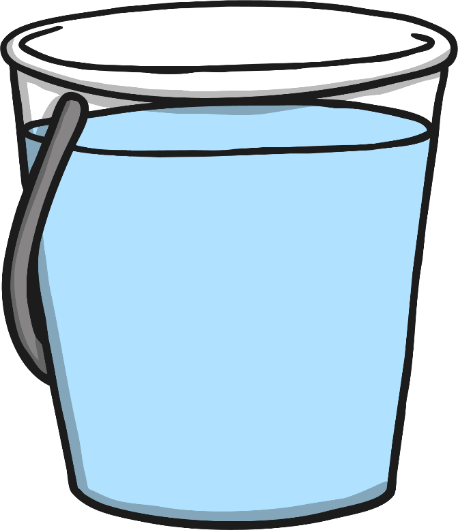 Find zero

Look at the numbers 			
Do the numbers go up in ones?
5
4
3
2
1
This one is straightforward because all the lines are numbered.
How much water is in the bucket?
Reading Scales
Find zero

Look at the numbers 
			
Do the numbers go up in ones? 					
Are there any extra lines between the numbers?
 
What do you think each extra line represents?

Test your theory by counting up the scale.
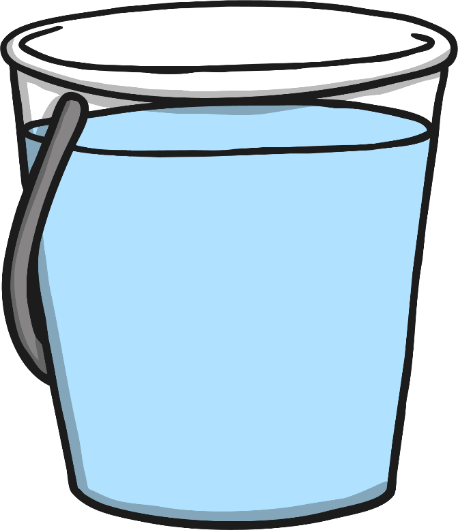 5
4
3
2
1
What Is the Same and What Is Different about These Scales?
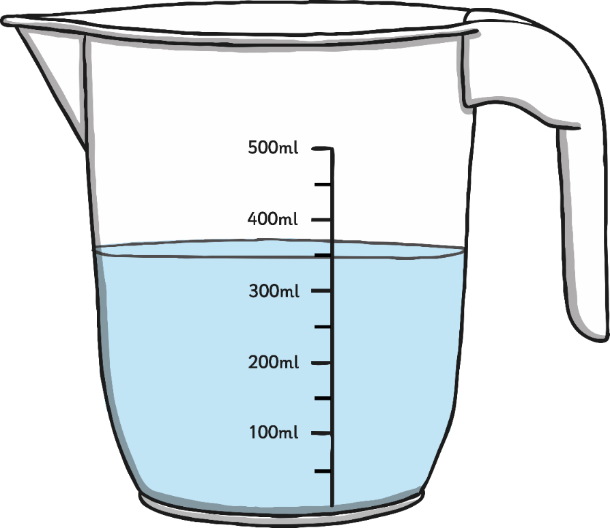 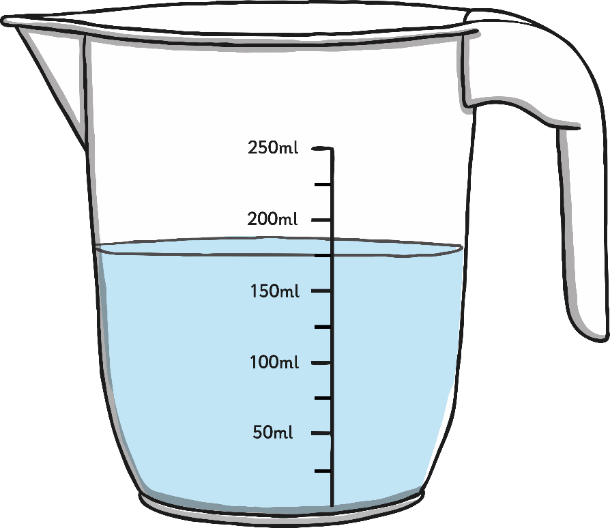 Guess and check what would these increments increase by?
How many grams are the arrows pointing too?
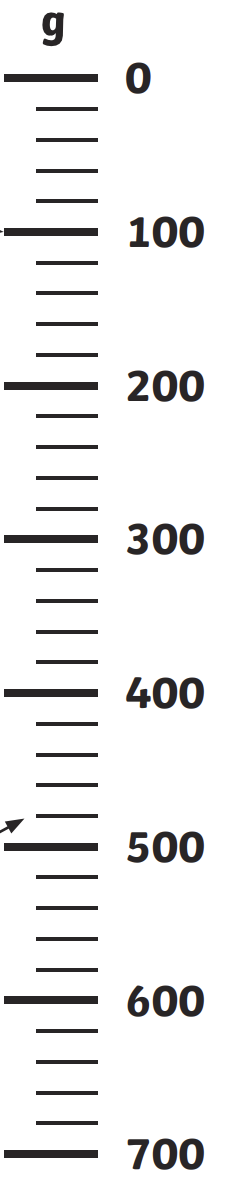 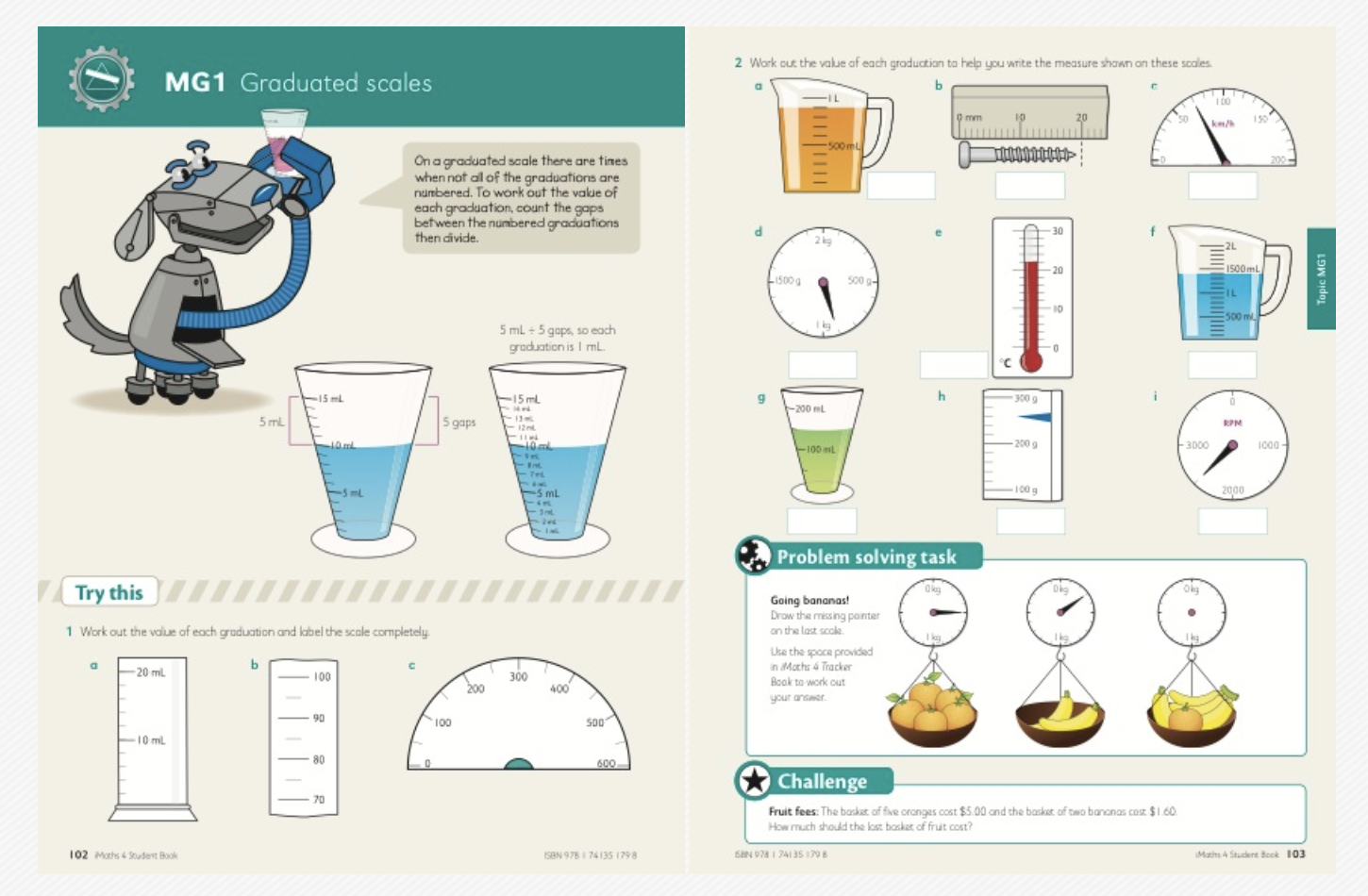 [Speaker Notes: editing]